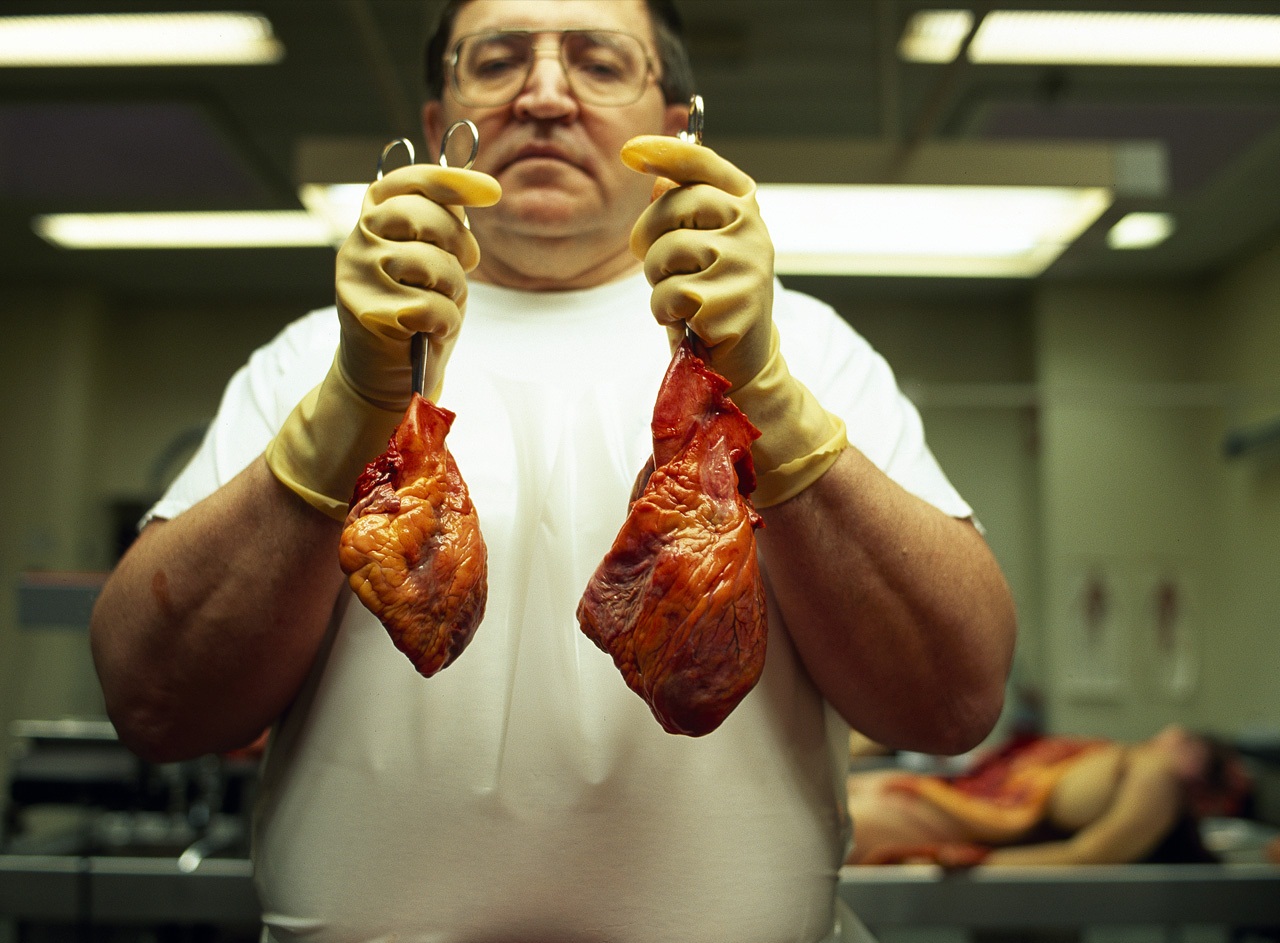 RESPUESTAS  
CARDIOVASCULARES  
A LAS  
ARTERIOPATÍAS  
CORONARIAS
Por Melanie Cobos, Lucía Fernández y Germán Huerga.
ARTERIOPATÍA CORONARIA: definición y causas.
Coronopatía: enfermedad cardiovascular consistente en la estenosis u oclusión de los vasos coronarios.
❶
ARTERIOPATÍA CORONARIA: definición y causas.
Afección crónica
 En áreas SIN ateroma
❷
En reposo
 Nitroglicerina
 Posible agravamiento:
❸
Congénito
Actúa como aterosclerosis
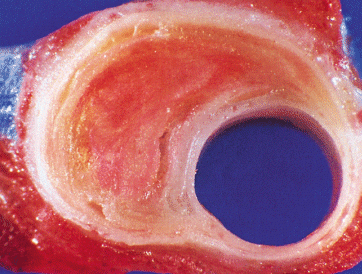 ATEROSCLEROSIS
Factores de riesgo
ATEROSCLEROSIS
Factores de riesgo: influencia del sexo
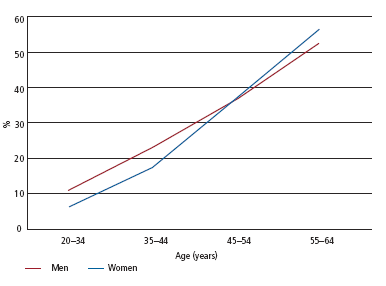 Hormonas ♂ aterogénicas
Hormonas ♀ protectoras de aterosclerosis
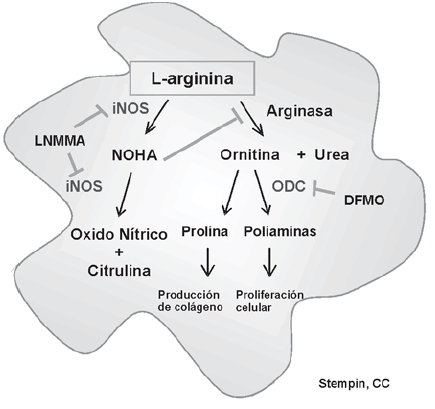 Arginasa II
Edad fértil (>50)
Edad no reproductiva
ATEROSCLEROSIS
Patogenia
¿Calcificación de placas?
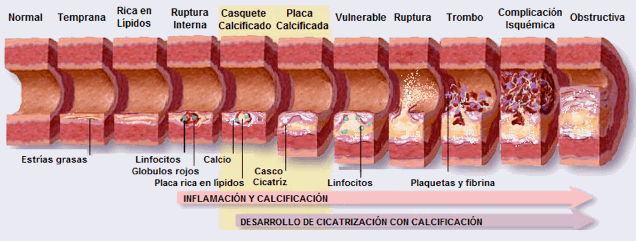 http://www.youtube.com/watch?v=E8shWGfOxLc
Casting de fórmulas
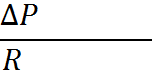 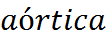 φ=

              = GCx RPT

GC= Fc x Vsistólico

Vsistólico= Vfin diástole – Vfin sístole
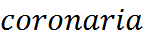 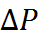 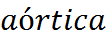 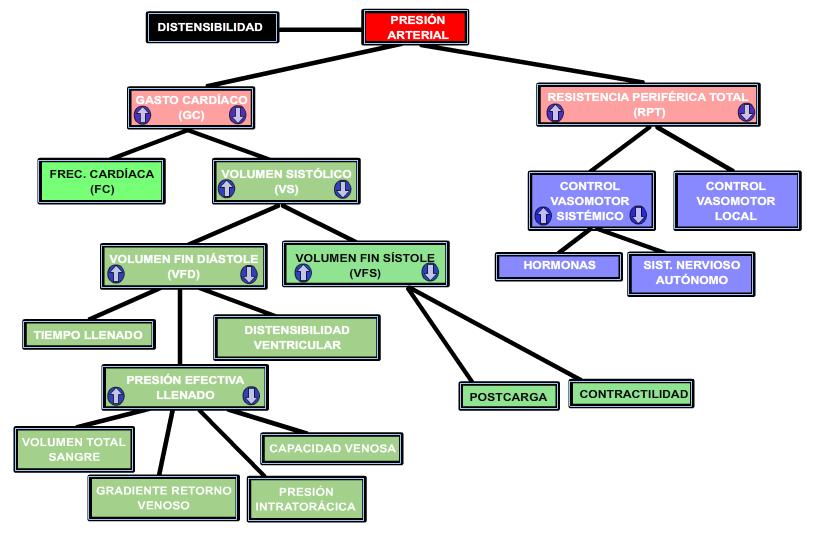 Efectos 
Iniciales
de la 
Coronopatía
Control R Coronaria
ATP
Vasos colaterales
ATP
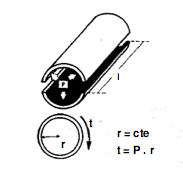 ADP
ADP
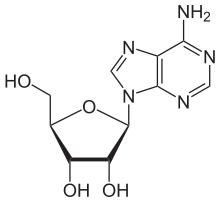 Adenosina
¿Cómo influye el grado de estenosis?
¿Cómo influye la isquemia en la contractilidad?
¿Cómo influye la isquemia en la contractilidad?
Isquemia  ↑ producción de ROS y serotonina
¿Cómo influye la isquemia en el Gasto Cardíaco?
En la función diastólica

↓ distensibilidad del
   ventrículo
↓ Velocidad de relajación 
↓Volumen fin de diástole
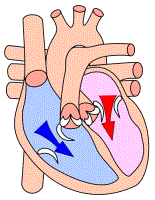 ¿Cómo influye la isquemia en el Gasto Cardíaco?
En la función sistólica
Control del Gasto Cardíaco
A corto plazo
A largo plazo
Hipertrofia ventrículo izquierdo
Hipertrofia del ventrículo izquierdo
Control de la RPT
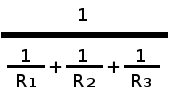 Rtotal =
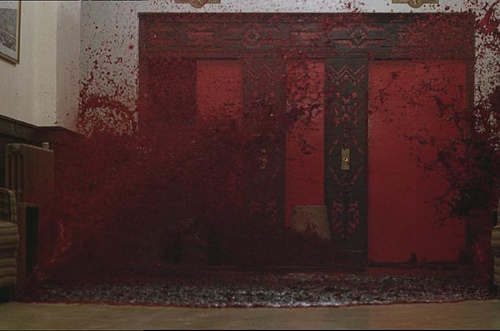 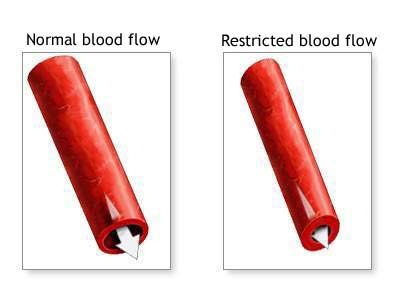 Mecanismos cardíacos para combatir la isquemia
φcoronario
Regulación endocrina:
Aumenta Vs (aumenta la reabsorción  de H2O en el túbulo proximal renal).

Regulador positivo de la PA.
Disminuye Vs (disminuye la reabsorción renal de H2O).
Disminuye acción de vasoconstrictores.
Regulador negativo de la PA.
Aumenta la RPT (constricción arterial). 

Regulador positivo de la PA.
Aumento contractilidad por cambio a miosina pesada (más actividad ATPasa)
Favorece acción de las catecolaminas.
Regulador positivo de la PA.
Aumento de la RPT por aumento del tono vasomotor (constricción). 
Favorece la acción de las catecolaminas. 
Regulador positivo de la PA.
Aumento del Vs por expulsión de K+.
Aumenta la reabsorción de Na+ y por tanto de agua.
Regulador positivo de la PA.
Secreción activada por SN autónomo simpático.
Reguladores positivos.
Infarto y Electrocardiograma:
Daño tisular y necrosis del tejido miocárdico.
Disminución del riego sanguíneo al corazón (angina de pecho). 

Relativa: se mantiene en estado basal. 
Absoluta: no se mantiene en estado basal.
Proceso ateroesclerótico.
Trombo.
Coágulo. 
Malformaciones coronarias.
Espasmo coronario.
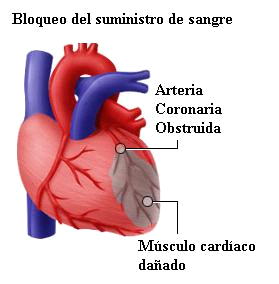 Ventrículo izquierdo con mayor espesor de pared; Mayor probabilidad de infarto miocárdico.
Zona infartada (células muertas): no actividad eléctrica, no propagación de potenciales de acción.
“Tríada clásica del    infarto”:

 Isquemia. 
 Lesión.
Infarto o necrosis.
Zonas no infartadas: funcionamiento normal.
Isquemia Cardiaca
Se caracteriza por ondas T invertidas y simétricas.
Pueden ser desde una onda aplanada o deprimida hasta una inversión profunda (dependiendo de la gravedad). 
En todo EKG debe buscarse inversión de ondas T, sobre todo en las derivaciones precordiales (V1-V6) que son las que se encuentran más cerca de los ventrículos y reflejan mejor los cambios.
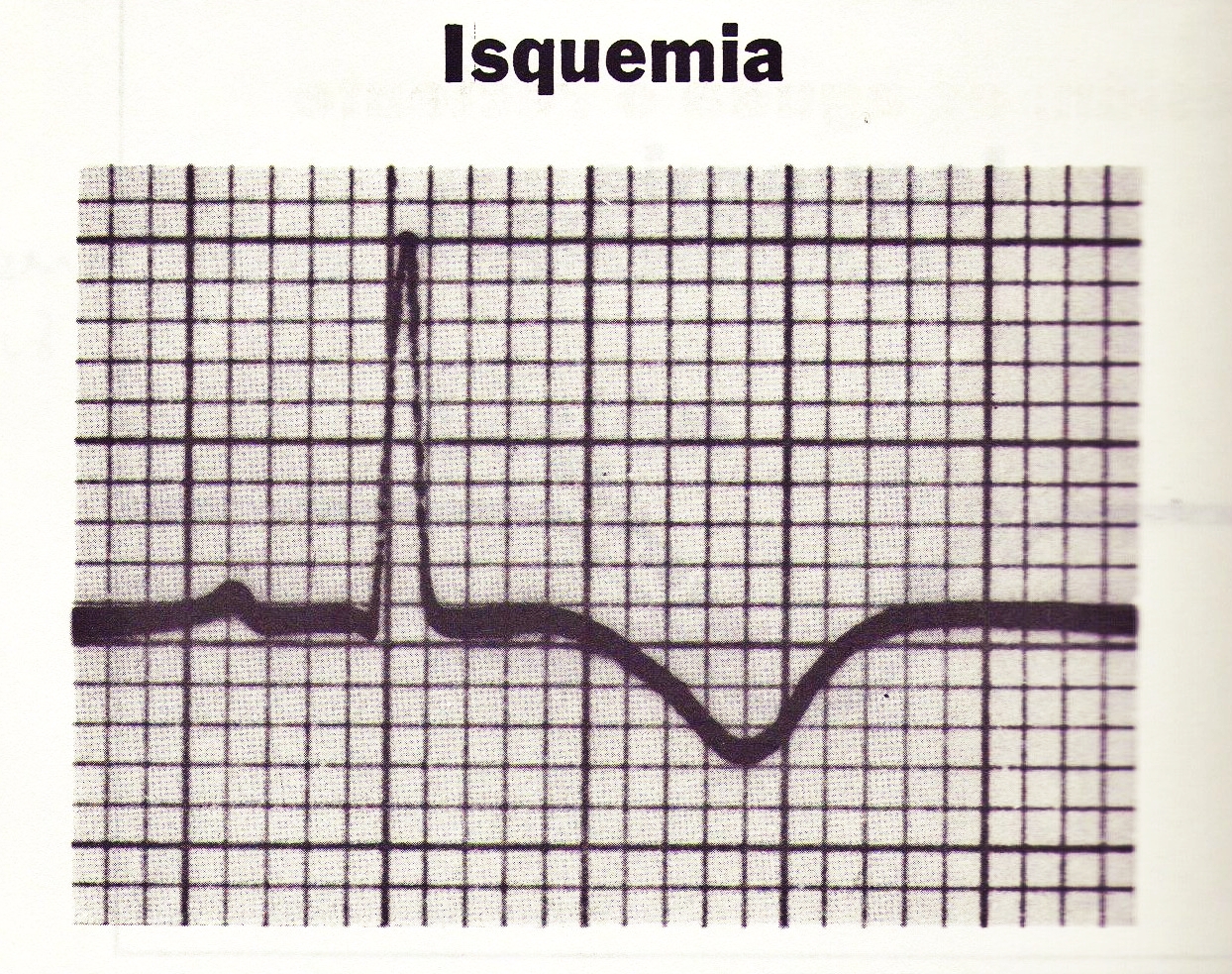 Lesión Cardiaca
Por lesión se entiende el carácter agudo de un infarto.
Se caracteriza por elevación del segmento ST.
Por tanto, si notamos esta elevación, querrá decir que el infarto es agudo y reciente. 
Este segmento se aparta de la línea basal, hacia arriba y luego vuelve, con el tiempo, a su posición basal.
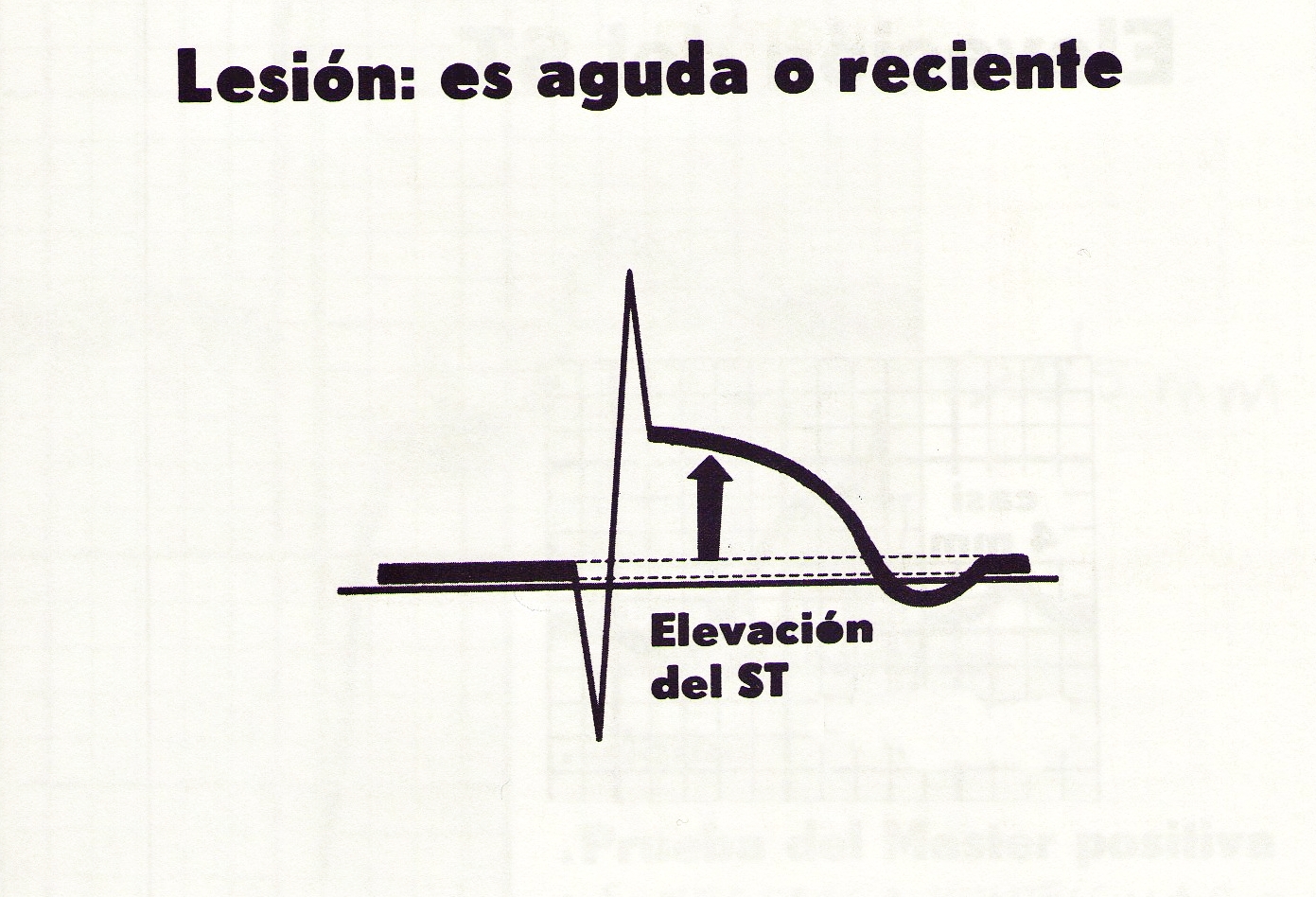 Infarto o necrosis
Se caracterizan por la aparición de ondas Q diagnósticas.  Deben cumplir dos requisitos:
            Que sea de un tiempo mínimo de 0,04 seg (un cuadrito). 
            Que sea mínimo 1/3 del tamaño del complejo QRS. 
Pueden aparecer en algunos EKG sanos (I, II, V5, V6); ondas Q no diagnósticas. 
Al leer un EKG, debemos fijarnos en qué derivaciones encontramos las ondas Q, ya que nos determinarán la zona del infarto.
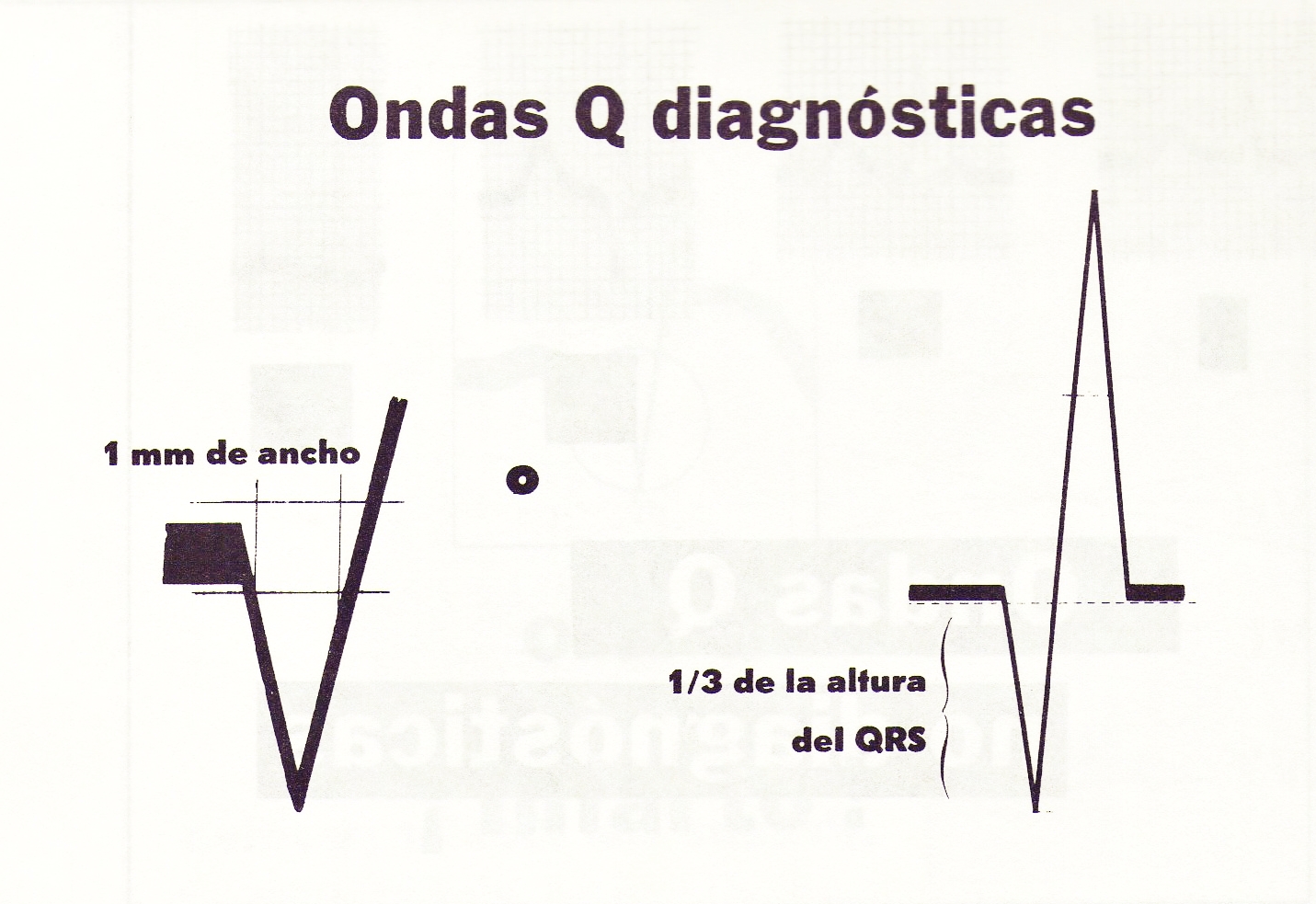 Progresión del infarto
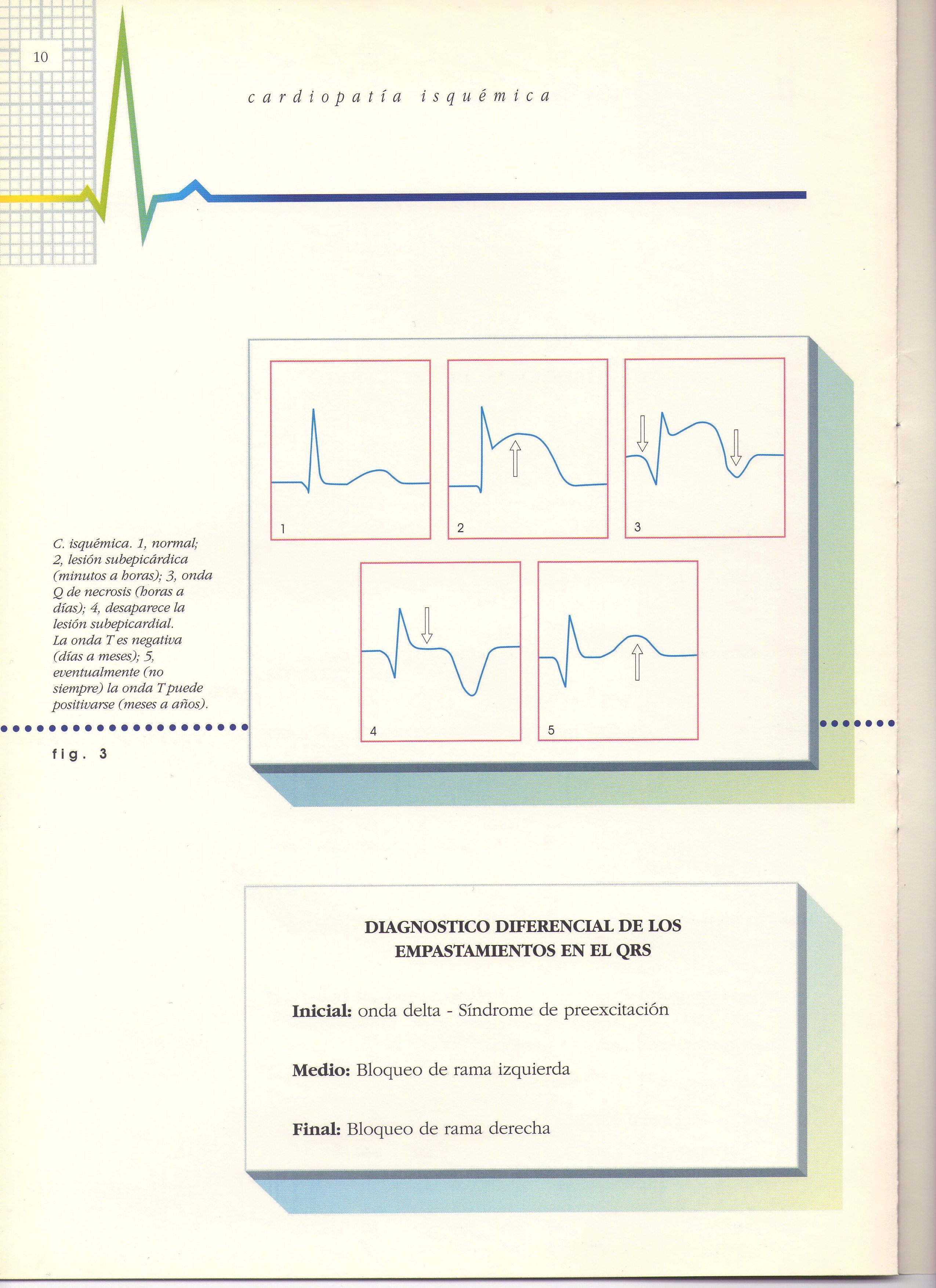 Tipos de Infartos
Cuatro tipos, dependiendo de la zona:
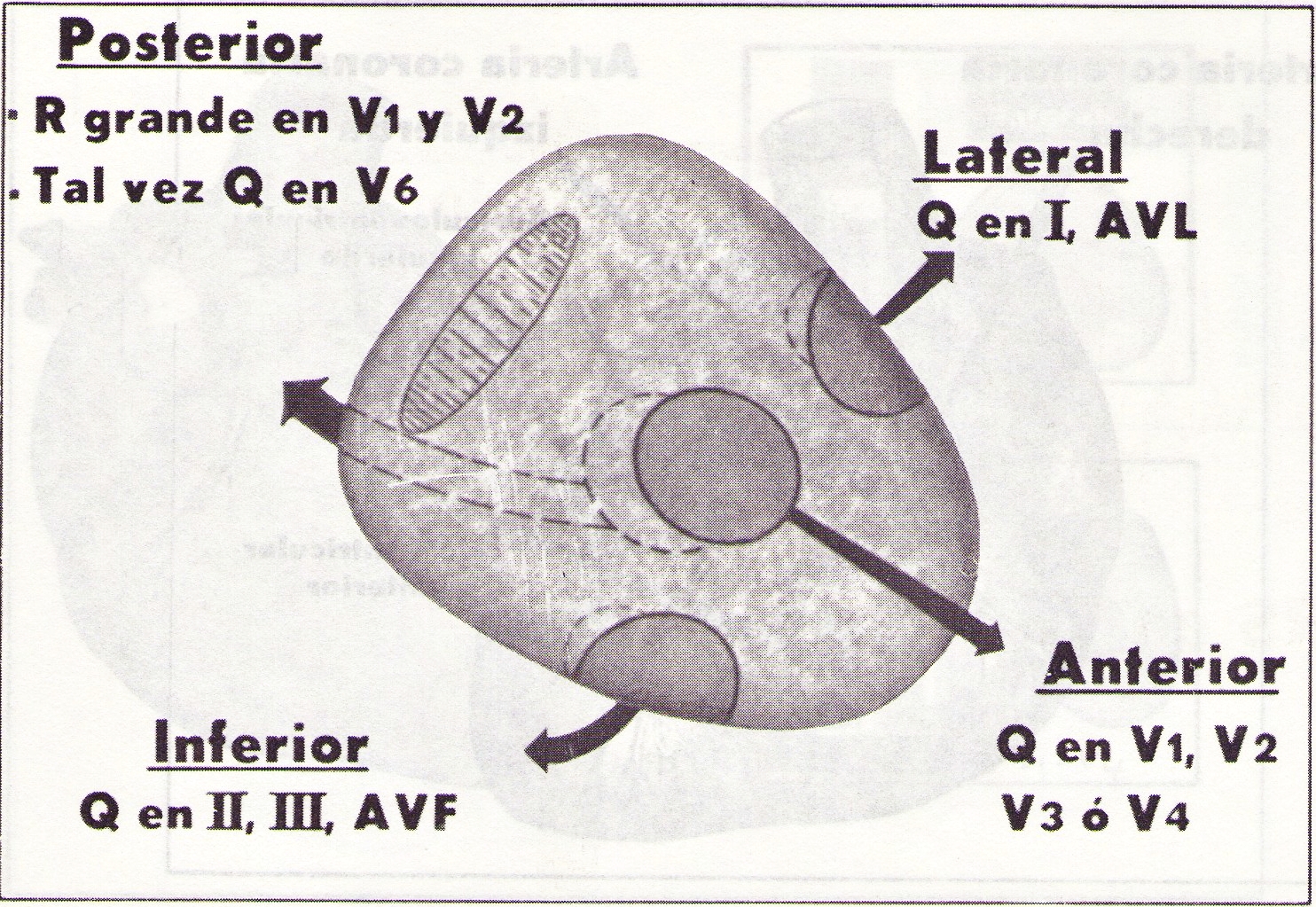 Infarto posterior: 

Onda R grande en V1 y V2 con depresión del segmento ST, en vez de elevación debido a que el VI se despolariza en sentido opuesto al anterior.
Irriga las regiones laterales del ventrículo.
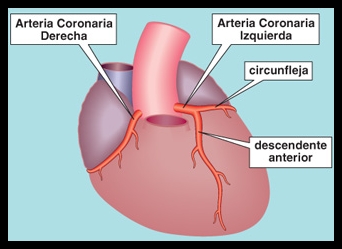 Infarto 
lateral.
Interventricular anterior.
Irriga la región anterior del ventrículo.
Rodea ventrículo derecho e irriga la cara posterior del ventrículo izquierdo.
Infarto posterior.
Infarto anterior.
¿Paciente con Infarto?
NO INFARTO. EKG NORMAL.
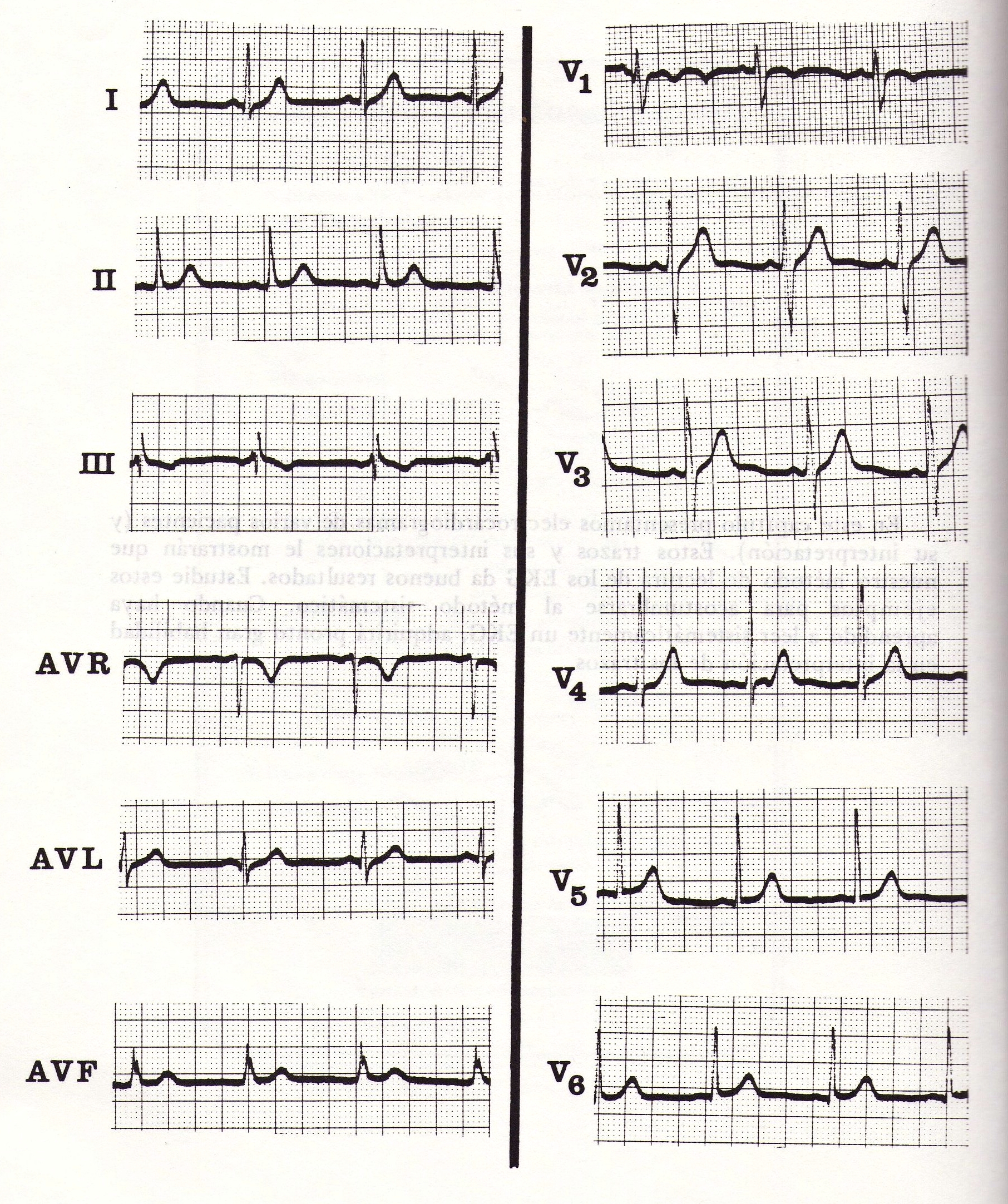 Ondas T positivas, no isquemia cardiaca.
Segmentos ST no elevados, no lesión cardiaca.
No ondas Q diagnósticas.
INFARTO LATERAL Y POSTERIOR AGUDO.
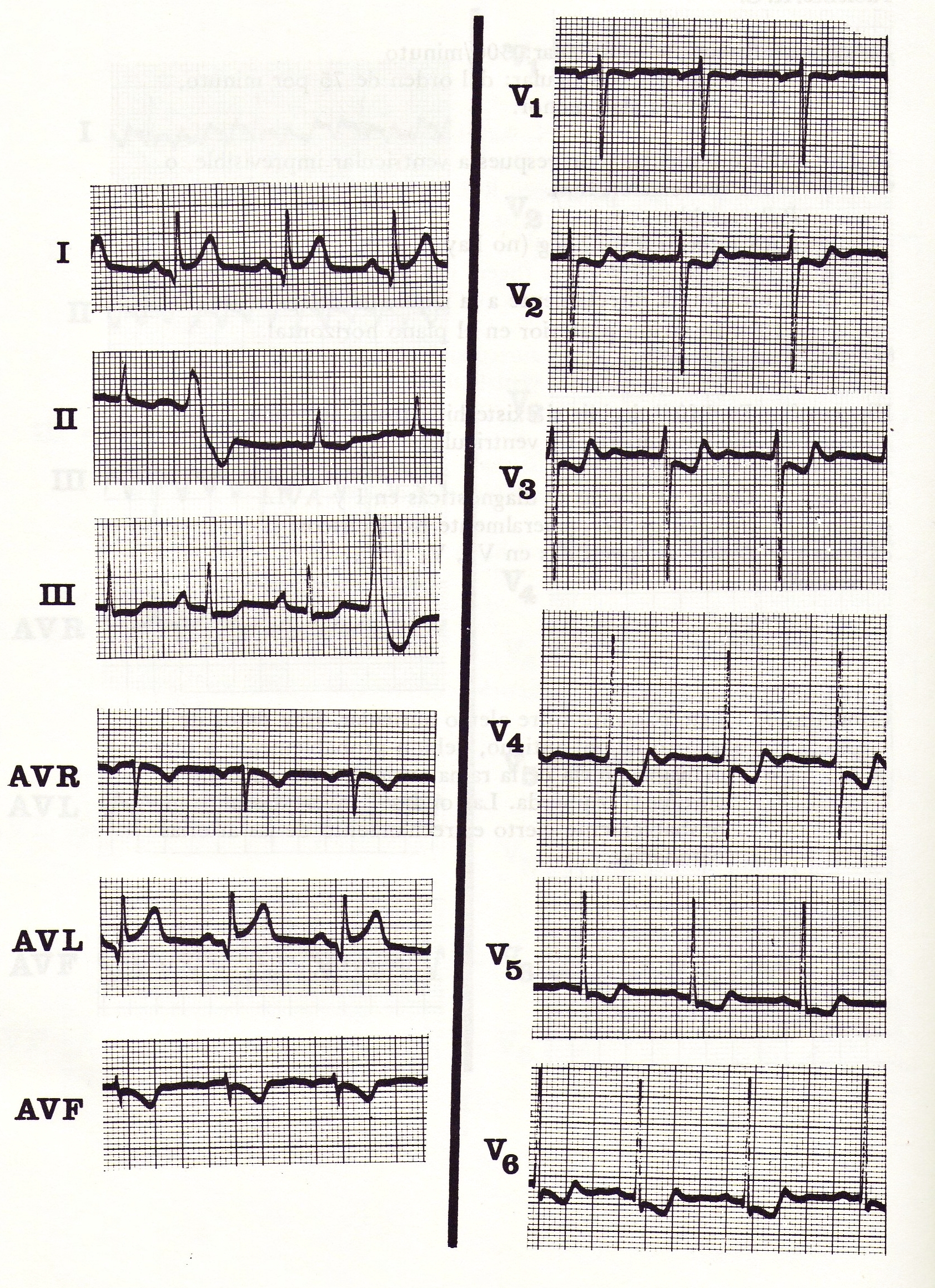 Ondas Q diagnósticas en I y AVL.
Ondas T invertidas en AVR, AVF y las precordiales. Isquemia.
Ondas R muy grandes. Infarto posterior.
Segmentos ST elevados en I y AVL e invertidos en las precordiales. Lesión.
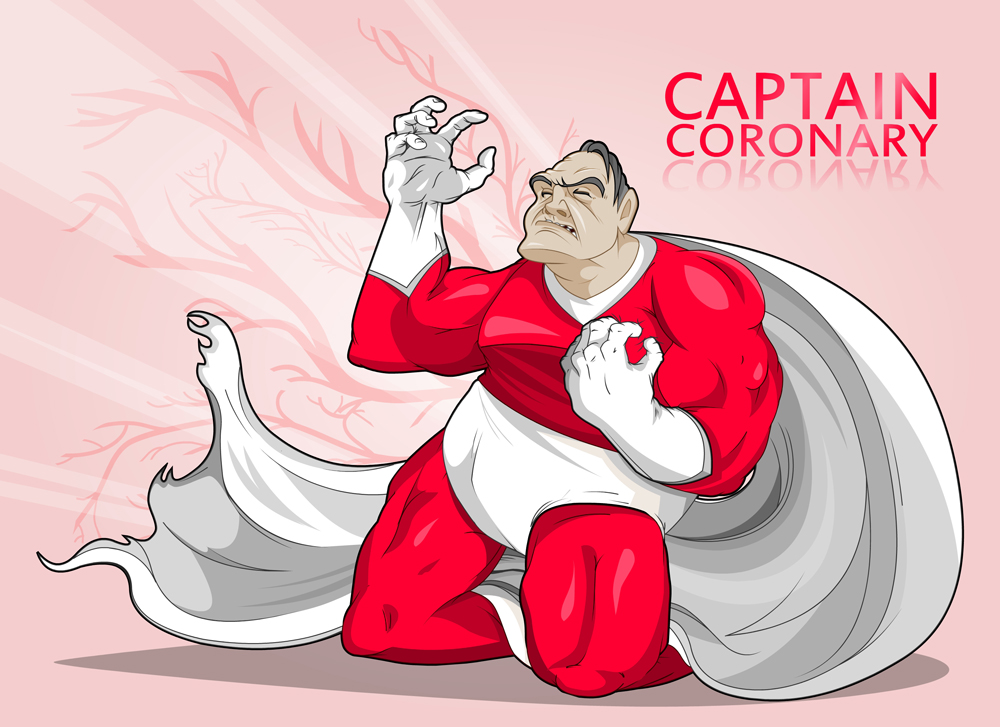 This is not

THE END…